Processes to be Implemented in Long-Term Care to Improve the Quality of Life for Elderly Patients: A Systematic Review
Anna Banister, Pre-PA, Victoria Katerberg, American Sign Language Interpreting, and Matthew Reahm, Pre-PA
Grand Valley State University
Conclusions	

For any of these possible interventions to make a positive impact on patient care and quality of life, health care providers must be involved and willing to implement evidence-based practices.

Future research needs to be organized and conducted in order to discover additional interventions that will be more beneficial to the quality of life and care in long term care facilities.

Making it known that there is a misdistribution of Medicare funds could possibly initiate a change in the government policies (ex. spending down).

Limitations to this systematic review:
Selection bias
Accurately applying data collected for larger populations to the desired population
Results
Training health professionals to identify warning signs of relocation stress syndrome (RSS) prior to, and after moving into the long term facility facility (Brownie et al., 2014).

Involving counselors, psychologists, and other staff in understanding the feelings of the loss of familiarity and using reminiscence therapy can help build trust and new relationships with the other residents and staff (Brownie et al., 2014).

The primary principle of this comprehensive care model is being preemptive (Judd & Moore, 2011). Essentially, the goal is to care for the individuals needs before they escalate to a state of emergency. This process would begin by assigning a trained and equipped “care manager” who is not affiliated with any one specific agency and is in charge of helping the elderly patient with navigating the different services available to them and keeps the patient’s best interest in mind.

 Long-term care services should mostly happen in community-based settings because residents tend to have a more positive response to the atmosphere (Konetzka & Werner, 2010). Community based care is less expensive than living in a nursing home; in fact, the cost of one resident in a nursing home is almost equal to three using the Medicaid Home and Community Based Services (HCBS) program (Lehning & Austin, 2010). 

The Medicare “spend down” policy renders saving for retirement pointless in the eyes of many elderly people. Changes in policy on the government level in order to encourage savings in the elderly population could improve the current situation and perhaps create a generation less dependent on government assistance (Lehning & Austin, 2010).
Introduction
Care and treatment for the elderly has not been adequately prioritized in the U.S. and has led to it being marginalized in many facets of society such as politics, the media and families (Lehning & Austin, 2010). 

Due to the large baby boomer generation, approximately 1 in 5 Americans will be 65 years of age or older by the year 2030 (Lehning & Austin, 2010).

Prominent issues include financial struggles, understaffing, and emotional and mental unstableness (Judd & Moore, 2011; Lehning & Austin, 2010; Cooney et al., 2014).

This systematic review will highlight some of the prominent processes implemented in long-term care situations for the betterment of the elderly population receiving it.	
Both institutional and in-home care settings will be addressed.
References

Brownie, S., Horstmanshof, L., & Garbutt, R. (2014). Factors that impact residents' transition and psychological adjustment to long-term aged care: A systematic literature review. International Journal Of Nursing Studies, 51(12), 1654-1666. doi:10.1016/j.ijnurstu.2014.04.011

Cooney, A., Dowling, M., Gannon, M., Dempsey, L., & Murphy, K. (2014) Exploration of the meaning of connectedness for older people in long-term care in context of their quality of life: A review and commentary. International Journal of Older People Nursing, 9, 192–199. doi: 10.1111/opn.12017

Judd, R., & Moore, B. (2011). Aging in poverty: Making the case for comprehensive care management. Journal of Gerontological Social Work, 54(7), 647-658. doi:10.1080/01634372.2011.583332

Konetzka, R., & Werner, R. (2010). Applying market-based reforms to long-term care. Health Affairs, 29(1), 74-80. 

Lehning, A., & Austin, M. (2010). Long-term care in the United States: Policy themes and promising practices. Journal Of Gerontological Social Work, 53(1), 43-63. 	doi:10.1080/01634370903361979
Methods
ProQuest Medical and CINAHL Complete
Key Terms: long-term care facilities, 
	nursing home, elderly, Medicare, and 	quality of life
PubMed
Key Terms: long-term care, quality of care, and elderly
Inclusions:
Full text, peer-reviewed articles
Articles written 2008 to present
Subjects limited to elderly
Published in the United States
Exclusions:
Foreign articles
Subjects younger than 65 years old
Articles published prior to 2008
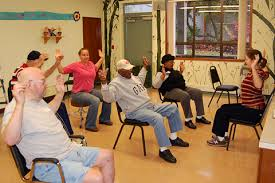 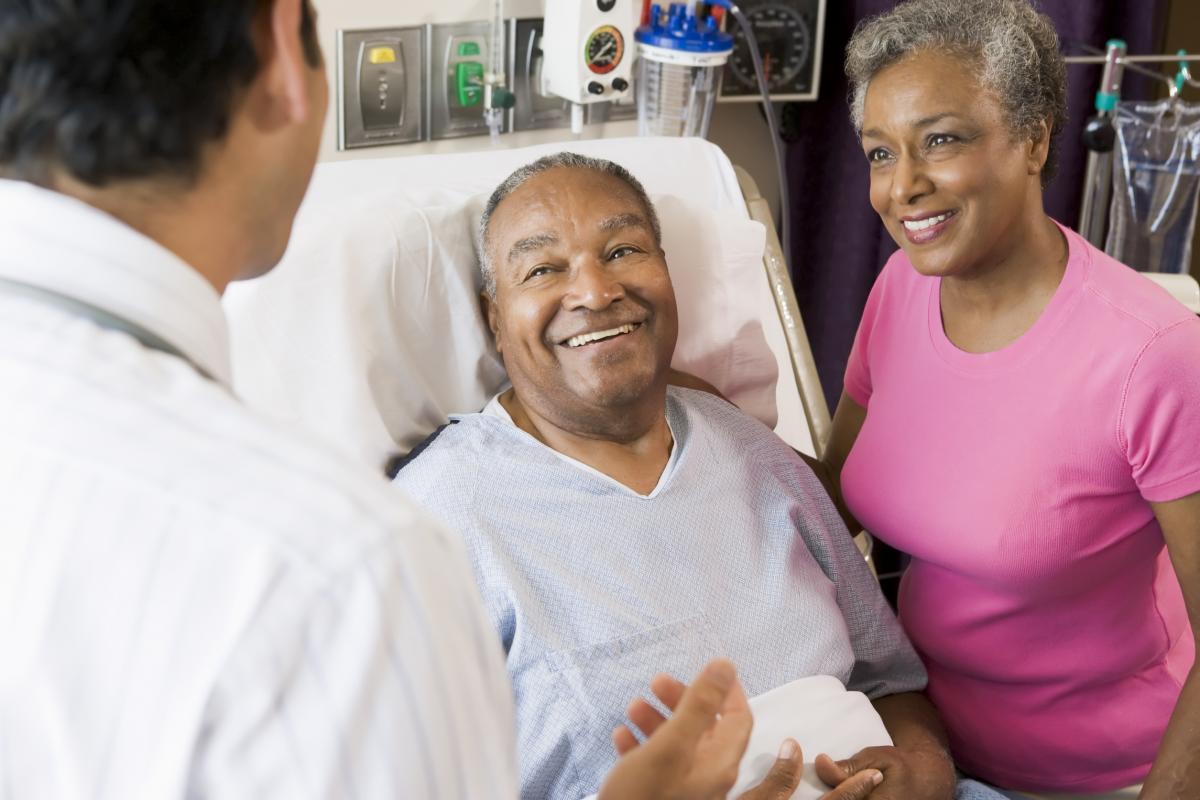 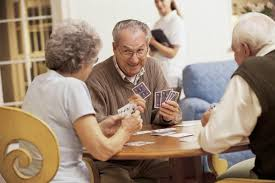 Further Information
Victoria Katerberg, katerbev@mail.gvsu.edu, 
Matthew Reahm, reahmm@mail.gvsu.edu,
Anna Banister, banistea@mail.gvsu.edu
Acknowledgments
Dr. Julia VanderMolen, Ph. D
Assistant Professor - Allied Health Sciences
Grand Valley State University
[Speaker Notes: Copyright Colin Purrington (http://colinpurrington.com/tips/academic/posterdesign).]